3rd  lecture in Antibiotics  Mechanisms of Action for Antimicrobial Agents: General Principles and Mechanisms  against  Selected Classes of Antibiotics
Prepared by 
Dr. Sawsan Sajid AL-Jubori
Dr. Saad  L. Hammed 
Dr. Ibtessam K. Auda
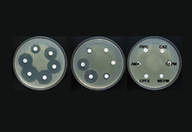 In the previous lecture we took about the mechanism by which the antimicrobial agents can act against different pathogen .in this lecture we will demonstrate the mechanism of microbial resistance 
So we have 
Antibiotic action ----- against  microorganism  reaction
Antibiotic activity ------against microbial  resistance 
Antimicrobial resistance :  is the ability of microbes to grow  and multiply in the presence of antimicrobial agent that would normally kill them or limit their growth. The concentration of drug at the site of infection must inhibit the organism and also remain below the level that is toxic to human cells.
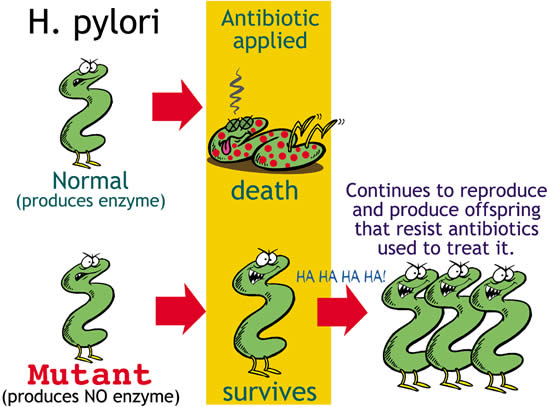 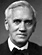 Sir Alexander Fleming                             introduction to resistance
In his 1945 Nobel Prize lecture, Fleming himself warned of the danger of resistance –
    “It is not difficult to make microbes resistant to penicillin in the laboratory by exposing them to concentrations not sufficient to kill them, and the same thing has occasionally happened in the body… …and by exposing his microbes to non-lethal quantities of the drug make them resistant.”
Timeline of Antibiotic Resistance
Why resistance is a concern
Resistant organisms lead to treatment failure 
Increased mortality 
Resistant bacteria may spread in Community
Low level resistance can go undetected  
Added burden on healthcare costs 
Threatens to return to pre-antibiotic era 
Selection pressure 
Resistance might be directed by bacteria , viruses  ,fungi and even cancer cell can develop resistance
Mechanism Antibiotic Resistance
Acquired
Intrinsic (Natural)
Genetic Methods
Chromosomal Methods  
Mutations
Extra chromosomal Methods  
Plasmids
Intrinsic   and acquired  Resistance
Intrinsic resistance (ذاتية او طبيعية )might include
Lack target :lacking  cell wall ex: as in Mycoplasma ; innately resistant to penicillin 
Innate efflux pumps:  Drug blocked from entering cell or ↑ export of drug (does not achieve  in adequate internal concentration). Ex: as it happened   E. coli,  P. aeruginosa 
Drug inactivation:  ex: Cephalosporinase in Klebsiella
Extraordinary permeability barrier represented by the cell envelop of the gram –ve bacyeria ex: the envelop of Pseudomonase  aeruginosa ables  this bacteria to stand against many chemicals, dyes disinfectants and antibiotics
Acquired resistance
Either by Mutations within the chromosome 
 It refers to the change in DNA structure of the gene.
Occurs at a frequency of one per ten million cells.
Eg.Mycobacterium.tuberculosis,Mycobacterium lepra , Methicillin resistance Staphylococcus aerus 
MRSA . 
Often chromosomal mutants have reduced susceptibility  to different antibiotics  and in most cases the mutation occur due to alteration in the target sit of antibiotic action
Acquired resistance
Or by Extra chromosomal genetic elements :Plasmids are double helix DNA exist in the cytoplasm. They can replicate independently from them chromoseme  ,otherwise they integrate with it and replicate once the chromosome replicated . Usually they Carrey resistant ( r-genes) are called R-plasmids.
These r-genes can be readily transferred from one R-plasmid to another plasmid or to chromosome.
Much of the drug resistance encountered in clinical  practice is plasmid mediated
Mechanisms of Resistance Gene Transfer
A: Transfer of R-genes from one bacterium to  another
Conjugation : Main mechanism for spread of resistance
     The conjugative plasmids make a connecting tube between the 2 bacteria through which plasmid itself can pass
Transduction :Less common method The plasmid DNA enclosed in a bacteriophage and  transferred to another bacterium of same species. Seen in Staphylococci , Streptococci
Transformation: also less common  Free DNA is picked up from the  environment (i.e.. From a cell belonging to closely related or same strain. 
B:  Transfer of R-genes between plasmids within the bacterium
By transposons : are sequences of DNA that can move around different positions within the genome of single cell and between plasmid and chromosome 
By Integrons   :Integron is a large mobile  DNA can spread Multidrug resistance Each Integron is packed with multiple gene casettes, each consisting of a resistance gene attached to a small recognition site.
mechanisms of antibiotic resistance
Many mechanisms of antibiotic resistance have been developed in the last decades. In general the mechanisms of antimicrobial resistance are:
1- producing   modifying enzymes 
2-Target Site Modification and protection 
3-Prevention of drug accumulation in the bacterium(via Efflux pump or permeability barrier )
4-Using  an  alternative pathways for metabolic / growth requirements
5-Quorum sensing
1-producing  modifying enzymes that inactivate antibiotic
these include either  hydrolysis the antibiotic molecules rendering them inactive , or transfer and addition of  group and reduce their mechanisms
hydrolysis and Inactivation of b-lactam antibiotics ex:  S. aureus , N. gonorrohoea , H.influenza, and most gr-ve bacteria Produce b-lactamase which cleaves four atom -lactam ring
  β-lactamases  such as penicillinase aganist penicillin and  cephalosporinase against cephalosporine , and carbapenemase against  carbapenems .Penicillinase was the first β-lactamase to be identified: It was first isolated by Abraham and Chain in 1940 from Gram-negative E. coli even before penicillin entered clinical use, 
 Extended spectrum (ESBLs) are beta-lactamases that hydrolyze extended-spectrumcephalosporins including   cefotaxime ceftriaxone, and   ceftazidime, as well as monobactam ex:  aztreonam   .members of family Enterobacteriaceae commonly express plasmid-encoded ESBLs( related to  TEM &SHV β-lactamases family  ).more than 200 types related to different pathogenic bacteria have been identified
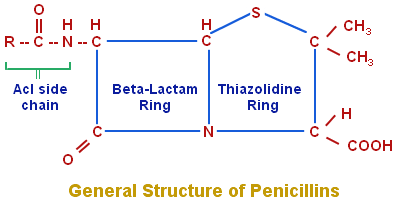 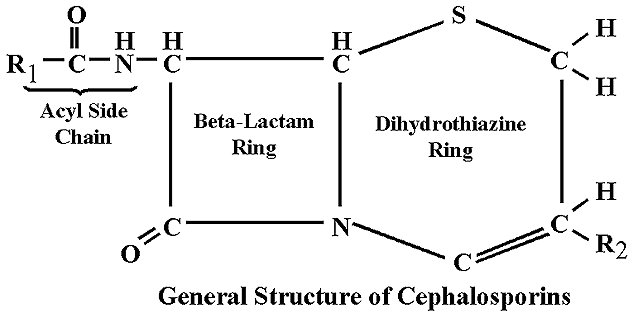 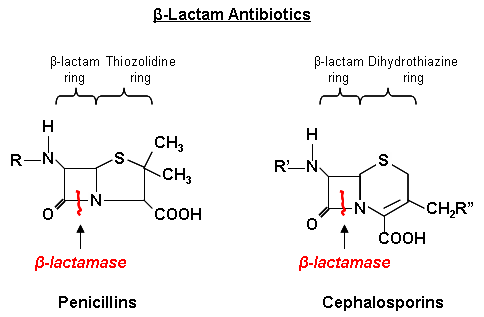 B -Aminoglycoside modifying enzymes
Addition of different group and Inactivation of Aminoglycosides group ,Present in gram +ve and gram –ve .there are different type of these enzymes  
1-aminoglycoside N-acetyltransferases (AACs)
AACs belong to the  N-acetyl transferase  superfamily of proteins  They catalyze the acetylation  (adding acetyl  group ) to −NH2groups in the acceptor aminoglycoside antibiotic. 
 2-aminoglycoside O-nucleotidyltransferases (ANTs)
ANTs mediate inactivation of aminoglycosides by catalyzing the transfer of an AMP group from the donor substrate ATP to and hydroxyl group in the aminoglycoside molecule.
 3- aminoglycoside O-phosphotransferases (APHs)
APHs catalyze the transfer of a phosphate group to the aminoglycoside molecule
C:Addition of acetyl group& Inactivation of Chloramphenicol by chloramphenicol acetyltransferase.  It is constitutively(مستمر  ( produced in Gram-ve bacteria (  higher resistance)  while it is inducible gram +ve 
 D: Ciprofloxacin-Modifying Enzyme
Plasmid-mediated quinolone resistance was first identified in a clinical isolate of Klebsiella pneumoniae. Recently, a new mechanism of quinolone resistance was identified: transfer from species to species of a plasmid encoding aac(6′)-Ib-cr, a variant of aminoglycoside acetyltransferase that reduced susceptibility to ciprofloxacin and norfloxacin by N-acetylation of the amino nitrogen on its piperazinyl substituent. Genes responsible for plasmid-mediated quinolone resistance are thought to be linked to extended-spectrum β-lactamase
Step one : Antibiotic inactivation
Inactivating of antibiotic via enzymes
Enzyme
Antibiotic
Enzyme
Target site
Binding
Cell wall
Interior of organism
Second step :Antibiotic inactivation
Enzymes bind to antibiotic molecules
Enzymebinding
Antibiotic
Binding
Target site
Enzyme
Cell wall
Interior of organism
Third step :Antibiotic inactivation
Enzymes destroy antibiotics or prevent binding to target sites
Antibioticdestroyed
Antibiotic altered,
binding prevented
Antibiotic
Target site
Enzyme
Cell wall
Interior of organism
2-Target Site Modification and protection
Alteration in penicillin-binding protein (PBPs) leading to reduced affinity of beta-lactam antibiotics (Methicillin-Resistant Staphylococcus aureus, S. pneumoniae, Neisseria gonorrheae, Group A streptococci, Listeria monocytogenes)
Changes in peptidoglycan layer and cell wall thickness resulting to reduced activity of vancomycin: Vancomycin-resistant S.aureus
Alterations in subunits of DNA gyrase reducing activity of fluoroquinolones:
Alteration in subunits of topoisomerase IV leading to reduced activity of fluoroquinolones: Many Gram positive bacteria, particularly S.auerus and Streptococcus pneumoniae
Changes in RNA polymerase leading to reduced activity of rifampicin: Mycobacterium tuberculosis
Alteration of target enzyme due to Spontaneous chromosomal Mutations in dihydrofolate reductase gene leading to reduced activity of  trimethoprim.
Ribosomal point mutation: resistance of Tetracyclines,Macrolides, Clindamycin  and methylation in 23s rRNA causes Macrolides resistance 
Alteration in 30s rRNA  target site  : resistance against Aminoglycoside group (في هذه  النقطة عليك معرقه موقع  عمل المضاد  لمعرفة مكان حصول التغيير والمقاومة
Structurally modified antibiotic target site
1--Antibiotics normally bind to specific binding proteins on the bacterial cell surface
Antibiotic
Binding
Target site
Cell wall
Interior of organism
Structurally modified antibiotic target site
Antibiotics are no longer able to bind to modified binding proteins on the bacterial cell surface
Antibiotic
Modified target site
Cell wall
Changed site: blocked binding
Interior of organism
3-Prevention of drug accumulation in the bacterium(via Efflux pump or permeability barrier )
A- Efflux pumps are Cytoplasmic membrane transport proteins ( proteinaceous transporters)  localized in the cytoplasmic membrane of all kinds of cells. They are active transporters, meaning that they require a source of chemical energy to perform their function . The genetic elements encoding efflux pumps may be encoded on chromosomes and/or plasmids( both intrinsic (natural) and acquired resistance respectively).  In many cases, efflux pump genes are part of an operon, with a regulatory gene controlling expression. . Expression of several efflux pumps in a given bacterial species may lead to a broad spectrum of resistance Efflux systems that contribute to antibiotic resistance have been described from a number of clinically important bacteria, including Campylobacter jejuni ,E. coli , Pseudomonas aeruginosa ,Acinitobacter 
B- For the reducing permeability barrier : in this case the porin channels will change either by reducing number or change the shape  or affinity of binding
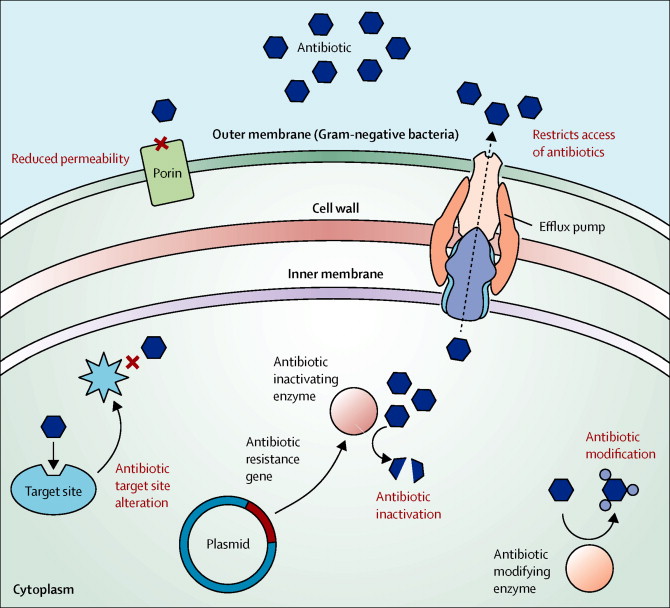 Decreased permeability: Porin Loss
Antibiotics normally enter bacterial cells via porin channels in the cell wall
Antibiotic
Porin channel 
into organism
Cell wall
Interior of organism
Decreased permeability: Porin Loss
New porin channels in the bacterial cell wall do not allow antibiotics to enter the cells
Antibiotic
New porin channel 
into organism
Cell wall
Interior of organism
4-Using  an  alternative pathways for metabolic / growth requirements
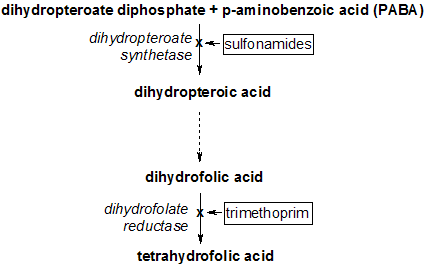 Trimethoprim binds to dihydrofolate reductase and inhibits the reduction of dihydrofolic acid (DHF) to tetra hydrofolic acid (THF). THF is an essential precursor in the thymidine synthesis pathway and interference with this pathway inhibits bacterial DNA synthesis. Trimethoprim's affinity for bacterial dihydrofolate reductase is several thousand times greater than its affinity for human dihydrofolate  reductase. 
Sulfamethoxazole inhibits
 dihydropteroate synthase, an enzyme involved further upstream in the same pathway.
sulfa drugs inhibit a step in the pathway to make folic acid, an essential vitamin that bacteria need for their everyday functions. But some resistant bacteria have developed different metabolic pathways that allow them to make folic acid even in the presence of these drugs . Or some microorganism produce large quantity of PABA (Para Amino Benzoic Acid ) thus overcome the inhibition of sulfa drug to folic acid cycle(Compotation to enter the synthesis pathway 
Note :folic acid doesn’t synthesis in 
human thus
 we take as a tablet and 
specially given to  pregnant
 women
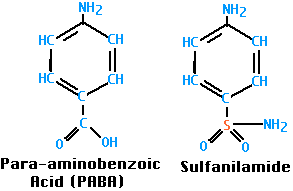 5- Quorum sensing
Recently discovered that the microbes communicate with each other and exchange signaling chemicals  or so called Autoinducers. when its colony reaches a critical density , threshold of autoinduction is reached and gene expression starts 
These autoinducers allow bacterial population to coordinate gene expression for virulence, conjugation, apoptosis, mobility and resistance 
QS signal molecules AHL, AIP, AI-2 & AI-3 have been identified in Gm-ve bacteria 
AI-2 QS –system is shared by GM+ve bacteria 
 Several QS  inhibitors molecules has been synthesized  which are analogues  to AHL, AIP, and AI-2
QS inhibitors have been synthesized and have been isolated from several   natural extracts such as garlic extract.